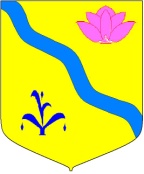 Отчет районного Бюджета
 
Кировского
муниципального района
за 1 полугодие 2023 года
Утвержден решением Думы Кировского муниципального района от 08.12.2022          № 95-НПА «О районном бюджете Кировского муниципального района на 2023 год и плановый период 2024-2025 годов»
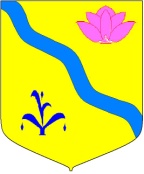 Основные характеристики бюджета Кировского муниципального района
2
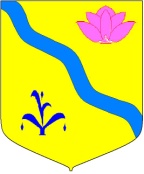 Структура доходов бюджета Кировского муниципального района за 2023 год
Структура налоговых и неналоговых доходов за 1полугодие 2023 года
4
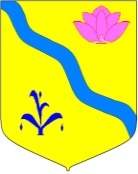 Налог на доходы физических лиц за 1 полугодие 2023  года
Налог на доходы физических лиц является основным источником формирования доходов бюджета Кировского муниципального района. Доля НДФЛ в структуре налоговых и неналоговых доходов 2023 года (283 752,82 тыс. руб.) составила 85,30%  или 238 683,00 тыс. руб.
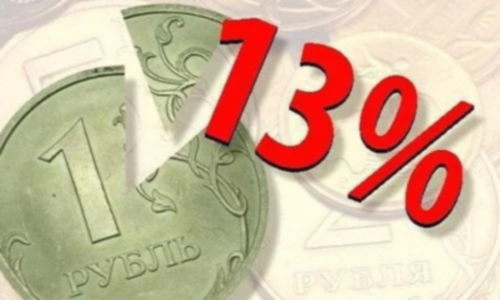 В соответствии с решением Думы Кировского муниципального района от 30.06.2022г.  № 81-НПА на 2023 год и на плановый период 2024 и 2025 годов, принята замена дотации на выравнивание бюджетной обеспеченности района дополнительным нормативом отчислений от НДФЛ в размере 100%.
Годовые бюджетные назначения исполнены на 38,62%  (92 180,90 тыс. руб.). В сравнении с предыдущим годом поступление уменьшилось на 12 394,45 тыс. руб. или на 11,85%.
Дополнительный норматив на 2023 год составил – 85,00%, что соответствует дополнительному нормативу  2022 года (85,00%).
5
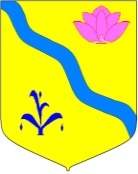 Акцизы на нефтепродукты
За 1 полугодие  2023 года акцизов поступило 9 289,29 тыс. руб. при плане 16 800,00 тыс. руб., что соответствует 55,29%, в сравнении с предыдущим годом поступление увеличилось на 988,99 тыс. руб. или на 11,92%. 
Акцизы на нефтепродукты поступают в соответствии с установленными дифференцированными нормативами.
Единый налог на вмененный доход для отдельных видов деятельности
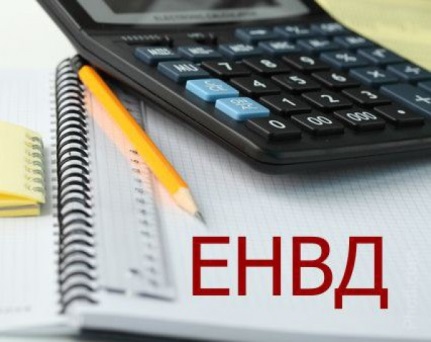 Поступление данного вида налога за 1 полугодие 2023 года составило (минус) - -144,17 тыс. руб., при установленном годовом плане 0,00 тыс. руб. (данный вид дохода не планировался в виду того, что с 1 января 2021 года ЕНВД не применяется, согласно письма ФНС от 20.11.2020г. № СД-4-3/19053 всех плательщиков ЕНВД автоматически снимают с налогового учета с 1 января 2021г.).
Единый сельскохозяйственный налог
Поступление данного вида налога  за 1 полугодие 2023 года составило            2 440,33 тыс. руб. при установленном годовом плане 2 425,30,00 тыс. руб. Выполнение составило 100,62 %, в сравнении с предыдущим годом поступление увеличилось на 1 940,25 тыс. руб. или на 387,99%.
Плановые показатели по данному виду налога установлены согласно прогнозным данным МИФНС № 9.
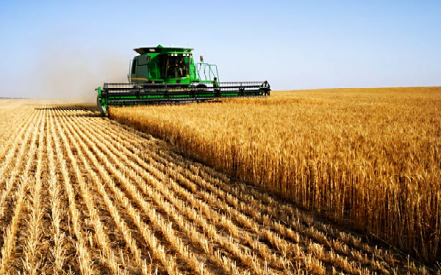 6
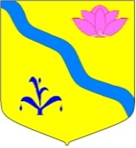 Упрощенная система налогообложения
При плане 647,00 тыс. руб. исполнение за 1 полугодие 2023 года    составило 289,29 тыс. руб. или 44,71%. В сравнении с 1 полугодием 2022 года поступления уменьшились на 16 390,77 тыс. руб., это объясняется тем, что Законом Приморского края от 20.12.2022 № 253-КЗ «О краевом бюджете на 2023 год и плановый период 2024 и 2025 годов» дифференцированные нормативы отчислений в местные бюджеты от налога, взымаемого в связи с применением упрощенной системы налогообложения на 2023 год и плановый период 2024 и 2025 годов», для Кировского муниципального района не предусмотрены. В связи с этим в бюджет района в 2023 году налог, взимаемый в связи с применением упрощенной системы налогообложения поступает в размере 2%.
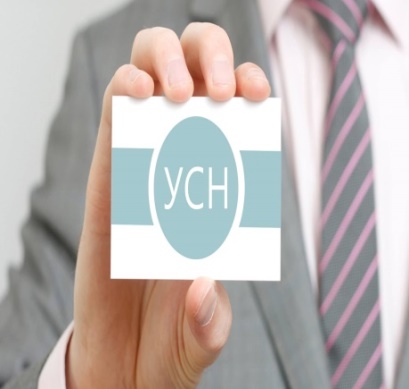 Налог, взимаемый в связи с применением патентной системы налогообложения
Поступление данного вида налога за 1 полугодие 2023 года составило 2 091,78 тыс. руб., при установленном годовом плане 4 082,00 тыс. руб. выполнение составило – 51,24%, в сравнении с предыдущим годом поступление уменьшилось на  856,25 тыс. руб. или  на 29,04 %.
Согласно данным налоговой был произведен возврат из местного бюджета в связи с вступлением в силу Федерального закона от 14.07.2022 г. № 263-ФЗ «О внесении изменений в части первую и вторую Налогового кодекса Российской Федерации» с 01.01.2023 года Налоговые кодекс дополнен положениями об уплате налогов путем единого налогового платежа через единый налоговый счет. Вся имеющаяся переплата на 01.01.2023 года менее 3х лет в сумме 1 025,00 тыс. руб.  была зачтена налогоплательщикам на ЕНС.
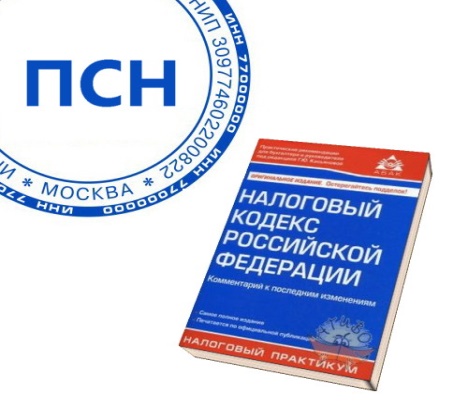 7
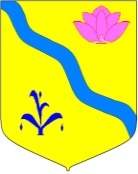 Государственная пошлина
Госпошлины за 1 полугодие 2023 года поступило 1 558,60 тыс. руб. или 61,24%. при установленном годовом плане 2 545,00 тыс. руб., в том числе:
- госпошлина, администрируемая федеральным органом власти в соответствии с прогнозом МИФНС № 9 - 2 515,00 тыс. руб. (занимает наибольший объем доходов от государственной пошлины), исполнение составило 1 553,60 тыс. руб. или 61,77%;
- за выдачу разрешений на установку рекламных конструкций в сумме 30,00 тыс. руб., исполнение составило 5,00 тыс. руб. или 16,67%.
1559
1391
8
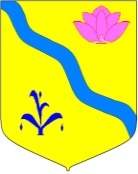 Доходы от использования имущества, находящегося в государственной и муниципальной собственности
Доходы, получаемые в виде арендной платы за земельные участки
     При установленном годовом плане 6 654,51 тыс. руб., выполнение плана по аренде земельных участков составило 3 446,14 тыс. руб. или  51,79%, из них:

- Доходы, получаемые в виде арендной платы за земельные участки, государственная собственность на которые не разграничена и которые расположены в границах городских поселений, а также средства от продажи права на заключение договоров аренды указанных земельных участков: при годовом плане 5 250,00 тыс. руб. в бюджет района поступило на 01.07.2023 года – 2 856,05 тыс. руб. или 54,40%.

- Доходы, получаемые в виде арендной платы, а также средства от продажи права на заключение договоров аренды за земли, находящиеся в собственности муниципальных районов (за исключением земельных участков муниципальных бюджетных и автономных учреждений: при годовом плане 210,34 тыс. руб. в бюджет района поступило на 01.07.2023 год 124,39 тыс. руб. или 59,14%. Арендные платежи поступают в срок и в полном объеме. Управлением муниципальной собственности, архитектуры и правовой экспертизы заключено 3 договора.
9
- Доходы, получаемые в виде арендной платы за земельные участки, государственная собственность на которые не разграничена и которые расположены в границах сельских поселений и межселенных территорий муниципальных районов, а также средства от продажи права на заключение договоров аренды указанных земельных участков: при годовом плане 1 194,17 тыс. руб. исполнение составило 465,70 тыс. руб. или 39,00%. 

- Доходы, получаемые по соглашениям об установлении сервитута
При установленном плане 74,10 тыс. руб., исполнение составило 73,21 или 98,80%.
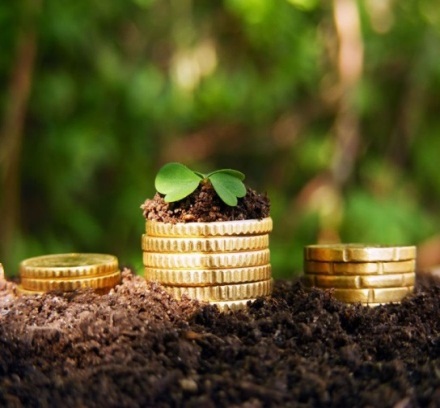 10
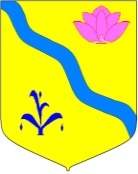 Доходы от сдачи в аренду имущества

Поступление данного вида дохода  на 01.07.2023 года 
составило 1 496,07 тыс. руб., 
при установленном годовом плане 2 676,44 тыс. руб. 
Выполнение составило – 55,90%. 





- Доходы от сдачи в аренду имущества, находящегося в оперативном управлении органов государственной власти, органов местного самоуправления, органов управления государственными внебюджетными фондами и созданных ими учреждений (за исключением имущества бюджетных и автономных учреждений): при годовом плане 29,00 тыс. руб. в бюджет района поступило на 01.07.2023 года – 19,22 тыс. руб. 
или 66,29%.

- Доходы от сдачи в аренду имущества, составляющего государственную (муниципальную) казну (за исключением земельных участков): при годовом плане 2 647,44 тыс. руб. в бюджет района поступило на 01.07.2023 года 1 476,84 тыс. руб. или 55,78%.
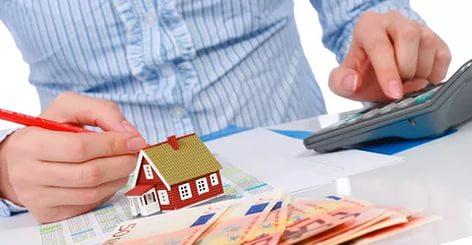 11
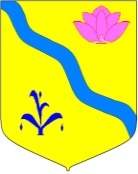 Плата за негативное воздействие на окружающую среду
Выполнение плана за 1 полугодие 2023 года составило 77,64%. При плане 1 080,00 тыс. руб. поступило в бюджет района 838,52 тыс. руб. В сравнении с предыдущим годом поступление уменьшилось на 176,99 тыс. руб. или  на 17,43%. 
Данный вид дохода поступает в соответствие с расчетами по утвержденным нормативам.
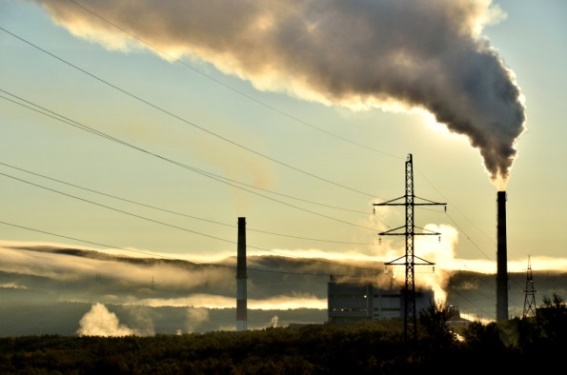 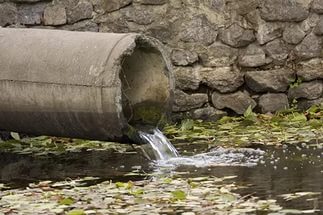 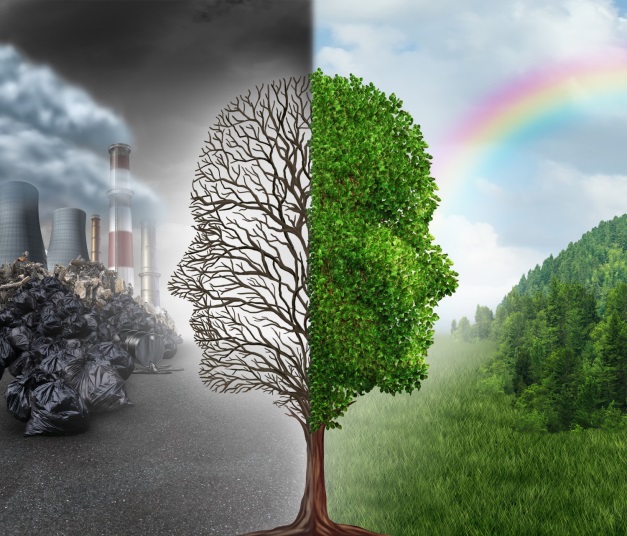 12
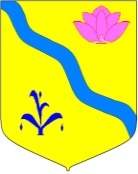 Доходы от продажи материальных и нематериальных активов
Доходы от реализации имущества.
На 1 полугодие 2023 года поступления по данному виду дохода в бюджет Кировского муниципального района не запланированы. 
Основные мероприятия по продаже имущества запланированы на 3 - 4 квартал 2022 года.
Доходы от продажи земельных участков.
Доходы от продажи земельных участков городских поселений за 1 полугодие 2023 года составили – 1 022,56 тыс. руб. или 70,81% к годовому плану, план на 2023 год составил        1 444,00 тыс. руб.
	
Доходы от продажи земельных участков сельских поселений. Управлением муниципальной собственности, архитектуры и правовой экспертизы был оформлен один договор купли-продажи земельного участка на сумму 115,53 тыс. руб., план на 2023 год составляет 115,53 тыс. руб.
	         
Доходы от продажи земельных участков района. Управлением муниципальной собственности, архитектуры и правовой экспертизы продажа земельных участков по данному виду доходов не запланирована.
13
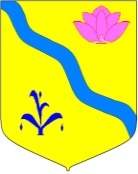 Штрафы, санкции, возмещение ущерба
Штрафов за 1 полугодие 2023 года в бюджет района поступило 625,42 тыс. руб., при плане    1 150,00 тыс. руб. или 54,38%. В сравнении с прошлым годом поступление средств по штрафам уменьшилось на 222,84 тыс. руб.  или  на 26,27%.
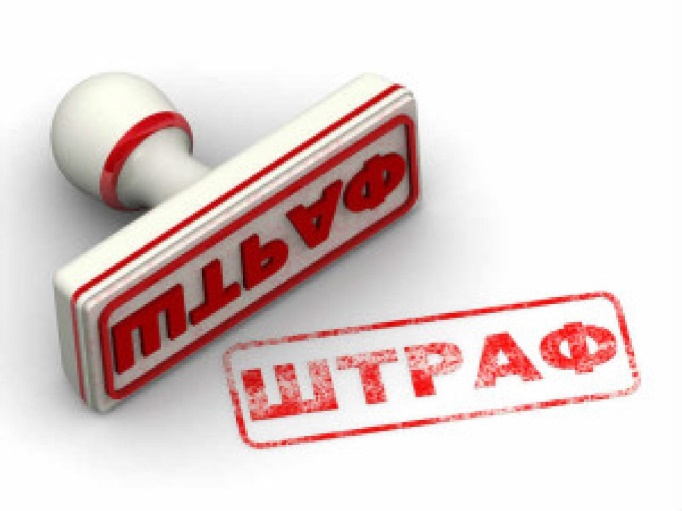 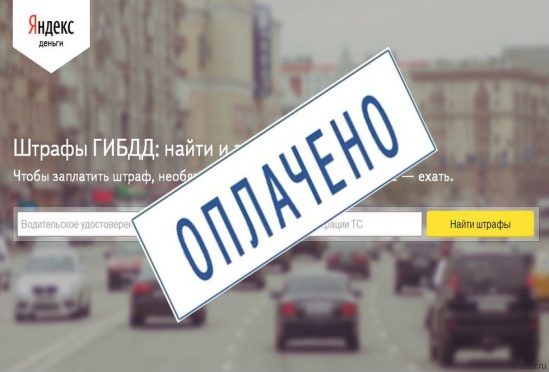 14
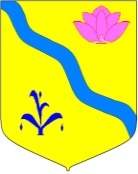 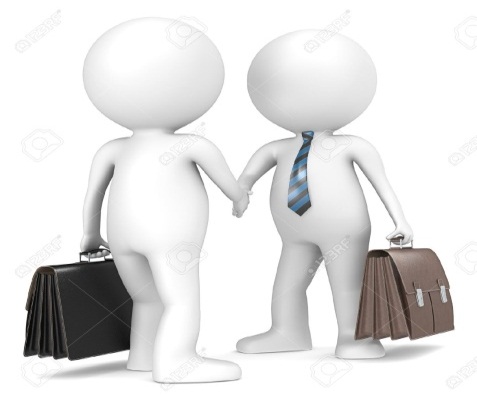 Межбюджетные трансферты
Межбюджетные трансферты (безвозмездные поступления) – это средства одного бюджета бюджетной системы РФ, перечисляемые другому бюджету бюджетной системы РФ
Общая сумма безвозмездных поступлений за 1 полугодие 2023 года составила            192 527,29 тыс. руб. или  49,09% от годовых плановых назначений. 
Общая сумма поступлений в бюджет Кировского муниципального района составляет 310 232,94  тыс. руб., доля же безвозмездных поступлений составляет 62,06% от всех доходов.
15
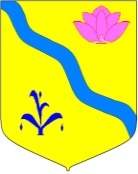 РАСХОДЫ БЮДЖЕТА
Расходы бюджета - это средства, выплачиваемые из бюджета на реализацию расходных обязательств Кировского муниципального района, то есть расходов, необходимость которых установлена муниципальными правовыми актами органов местного самоуправления в соответствии с федеральными законами (законами субъекта Российской Федерации)
На какие цели расходуются средства бюджета?

На функционирование учреждений социальной сферы (образования, культуры, физкультуры и спорта и др.) и органов местного самоуправления;
На социальное обеспечение населения (выплату пенсий, пособий, льгот и т.д.);
На другие государственные нужды (межбюджетные трансферты передаваемые бюджетам поселений и т.д.)
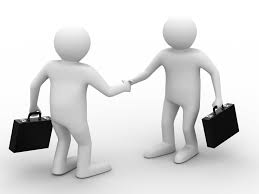 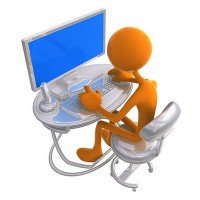 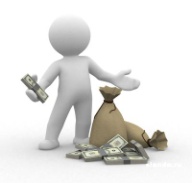 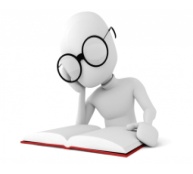 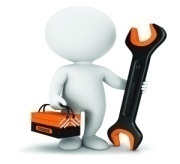 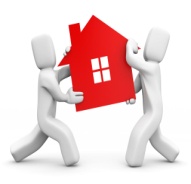 16
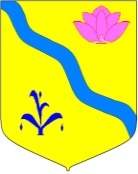 Структура расходов бюджета Кировского муниципального района за 2023 год.
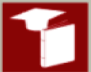 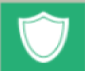 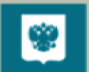 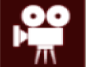 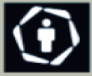 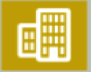 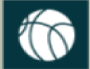 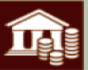 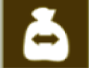 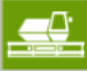 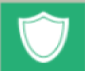 Общегосударст-венные вопросы
Образование
Межбюджетные трансферты
Национальная оборона
Социальная политика
Национальная экономика
Национальная безопасность и правоохранительная деятельность
Культура, кинематография
Обслуживание государственного и муниципального долга
Жилищно-коммунальное хозяйство
Физическая культура и спорт
Каждый из разделов классификации имеет перечень подразделов, которые отражают основные направления реализации соответствующей функции
Полный  перечень     разделов и подразделов классификации расходов  бюджетов  приведен в статье 21 Бюджетного кодекса     Российской      Федерации
26
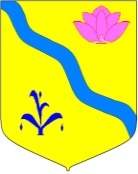 Структура расходов бюджета Кировского муниципального района за 1 полугодие  2023 года.
18
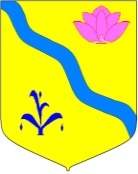 Структура расходов районного бюджета за 1 полугодие  2023 год  (тыс. руб.)
19
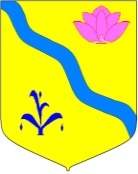 Муниципальные программы
Переход к программно-целевому методу планирования в Кировском муниципальном районе
Муниципальные программы – это документ, определяющий
Цели и задачи муниципальной политики
Способы их достижения
Планируемые объемы финансовых ресурсов, необходимые для достижения поставленных целей
Из принятых к финансированию на  2023 год 14-ти муниципальных программ на сумму 629937,63424 руб., расходы за 6 месяцев  2023 года произведены по 10-ми программам на сумму  275824,72101 тыс. руб., что составило 43,8 % от годовых назначений
Решением Думы Кировского муниципального района от 08.12.2022 № 95-НПА «О районном бюджете Кировского муниципального района на 2023 год и плановый период 2024-2025 годов»
20
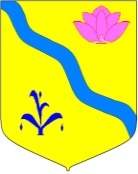 Показателирайонного бюджета по долгосрочным муниципальным программам  за 1 полугодие  2023 года
21
Структура бюджета Кировского муниципального района
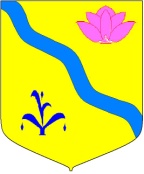 Муниципальный долг
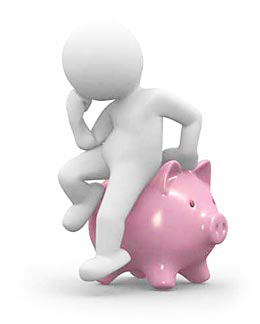 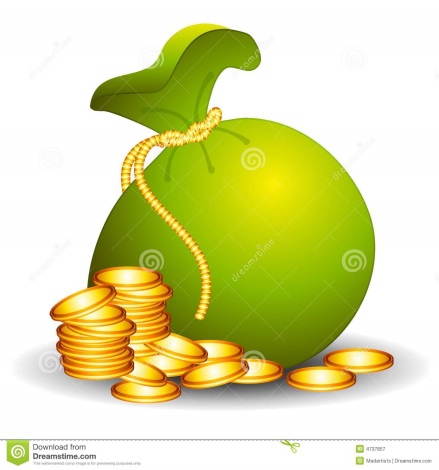 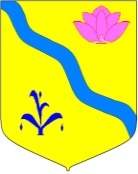 Межбюджетные трансферты
На  01.07.2023 года исполнение составило 11 528,38  тыс. руб. или 52,3% от утвержденных назначений, в т.ч.:
- по краевым средствам 5 364,44 тыс. руб. (в сумме поступившей субвенции на предоставление дотаций на выравнивание бюджетной обеспеченности бюджетам поселений, входящих в состав муниципального района); 
- за счет средств местного бюджета перечислена поселениям дотация на выравнивание бюджетной обеспеченности в сумме 3 936,02 тыс. руб.; 
- иные межбюджетные трансферты поселениям на сбалансированность за счет средств местного бюджета перечислены в сумме  2227,93 тыс. руб.

Дотация на выравнивание уровня бюджетной обеспеченности городским и сельским поселениям за счет средств местного бюджета
23
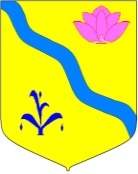 Дотация на выравнивание бюджетной обеспеченности поселений, входящих в состав  Кировского муниципального района за счет краевого бюджета  на 01.07.2023 года
24
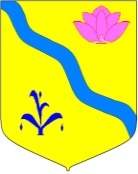 Иные межбюджетные трансферты городским и сельским поселениям на сбалансированность за счет средств местного бюджета (тыс. руб.)
Иные межбюджетные трансферты городским и сельским поселениям на сбалансированность за счет средств местного бюджета (выборы) (тыс. руб.)
25